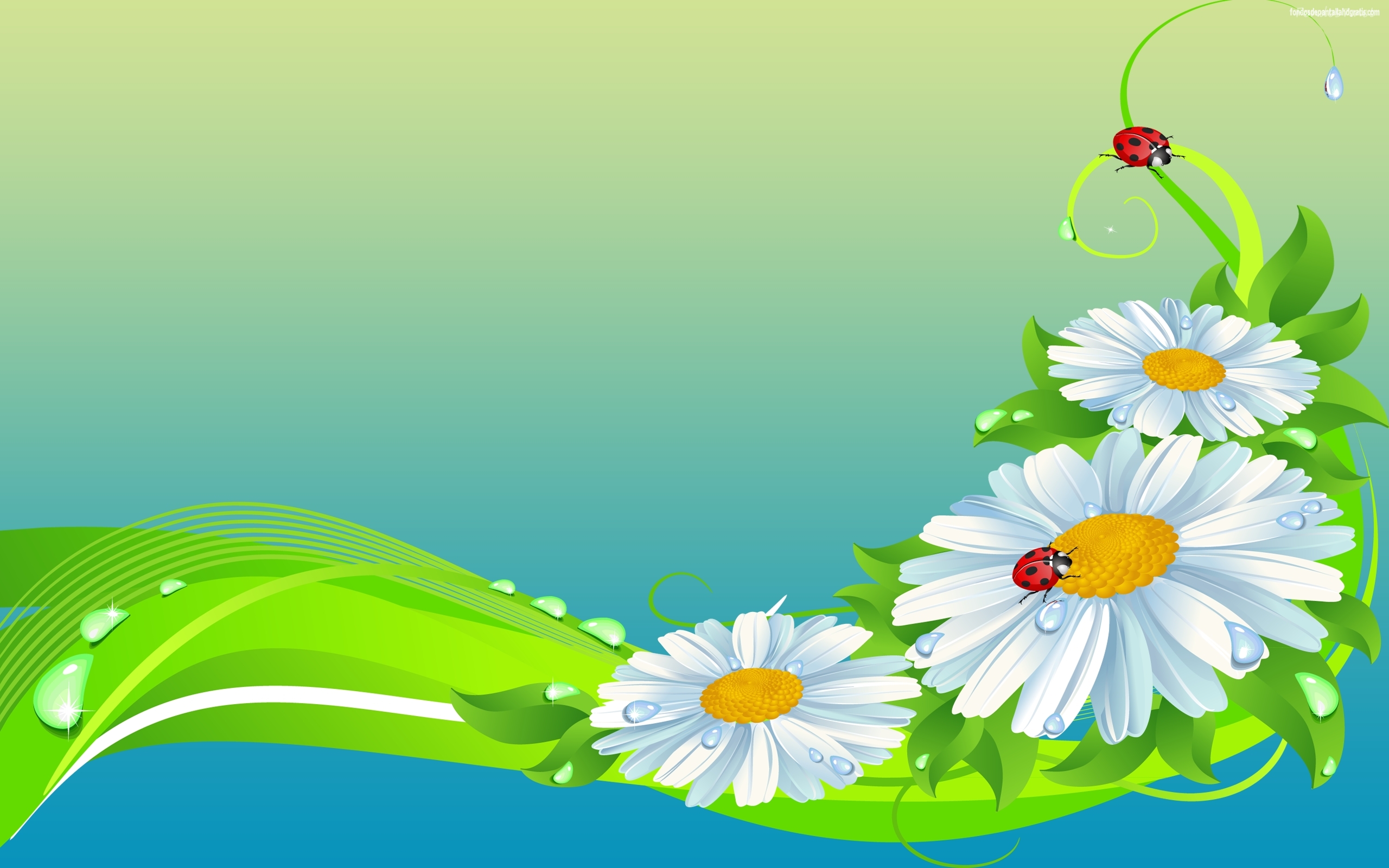 “Escuela Normal de Educación Preescolar”
Alumna: Alondra Abigail Altamirano Torres 
3º “A”   N.L.3

“ALBUM DE FOTOS”

 JARDIN DE NIÑOS “DORA GONZALEZ DE MADERO”
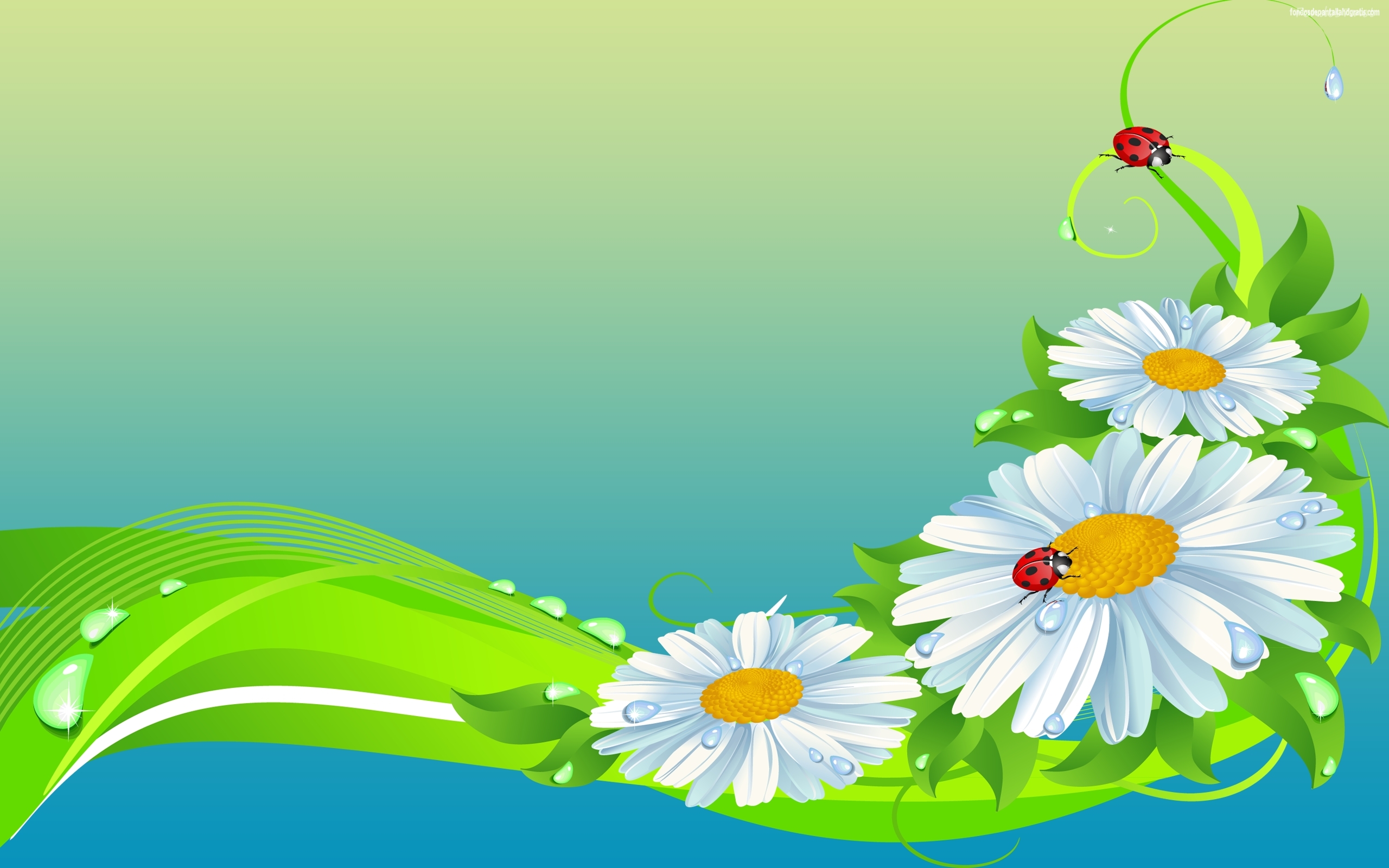 UNIDAD DIDACTICA “EL CIRCO”
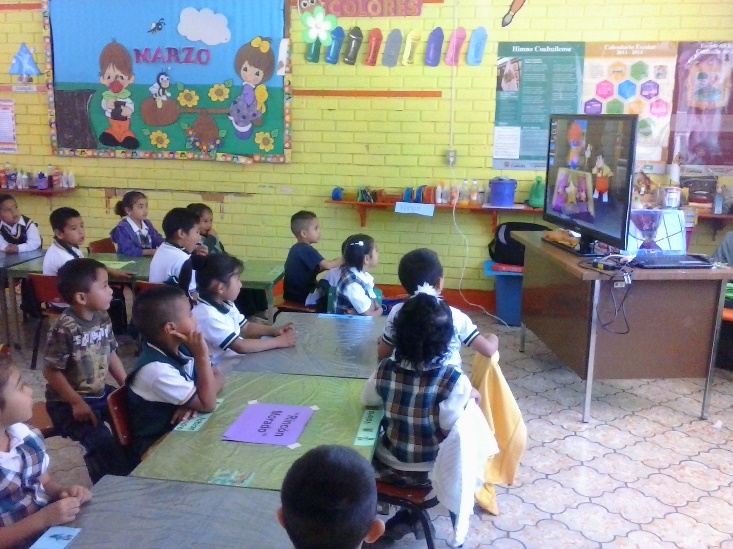 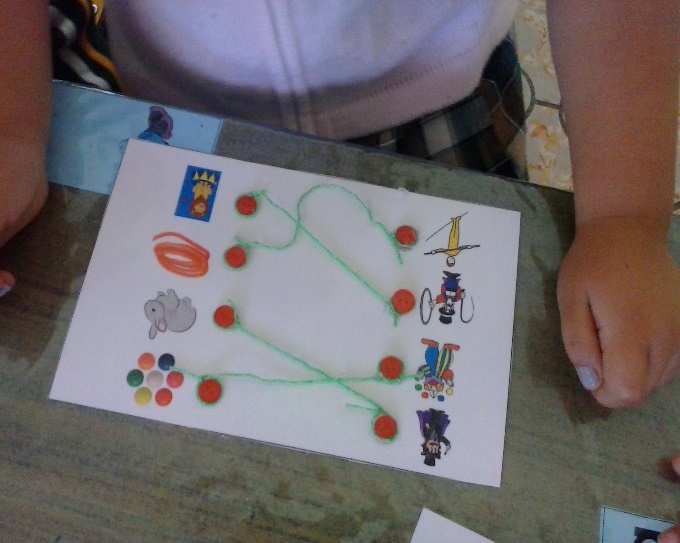 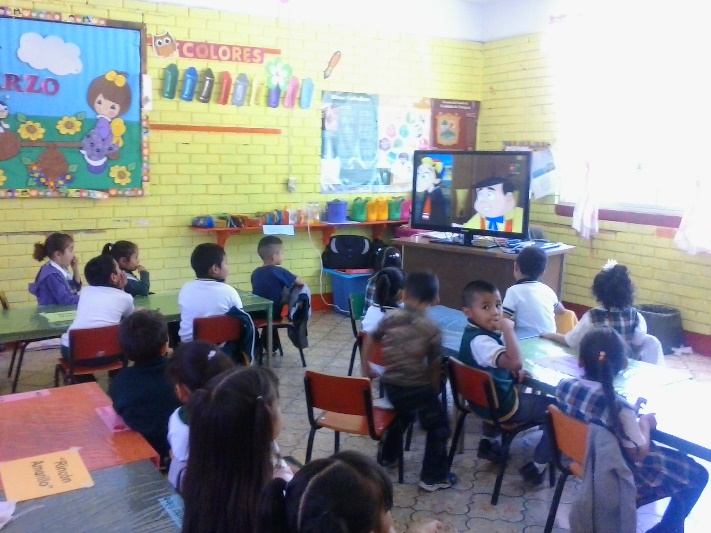 DIA 1: RINCONES
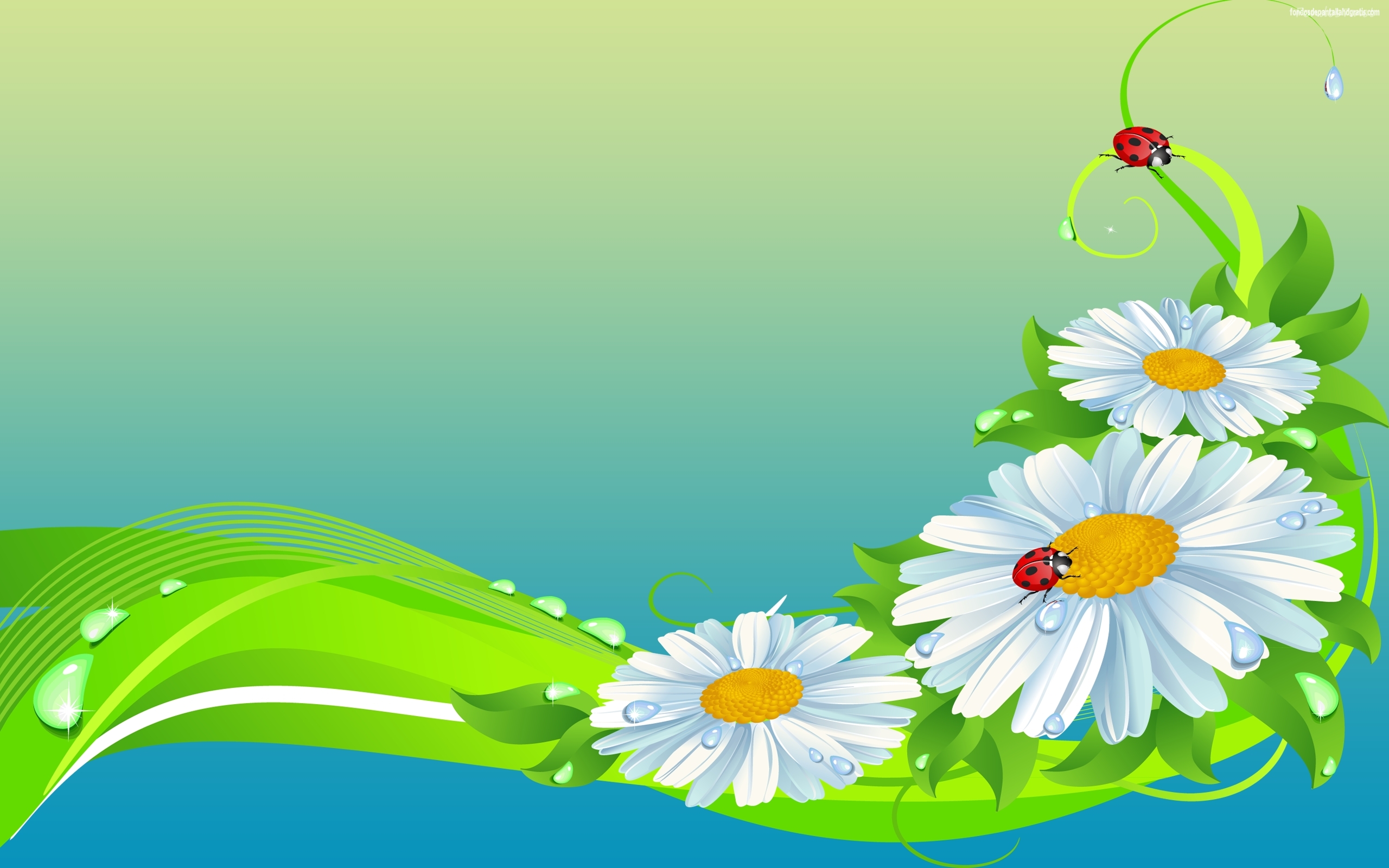 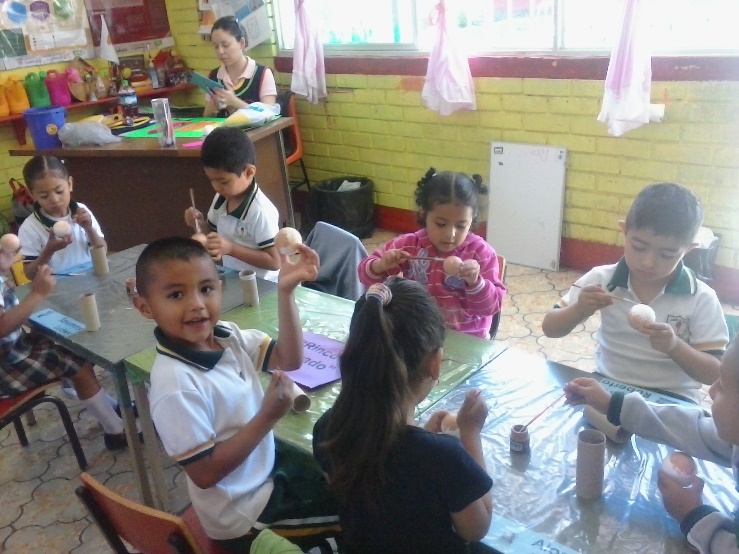 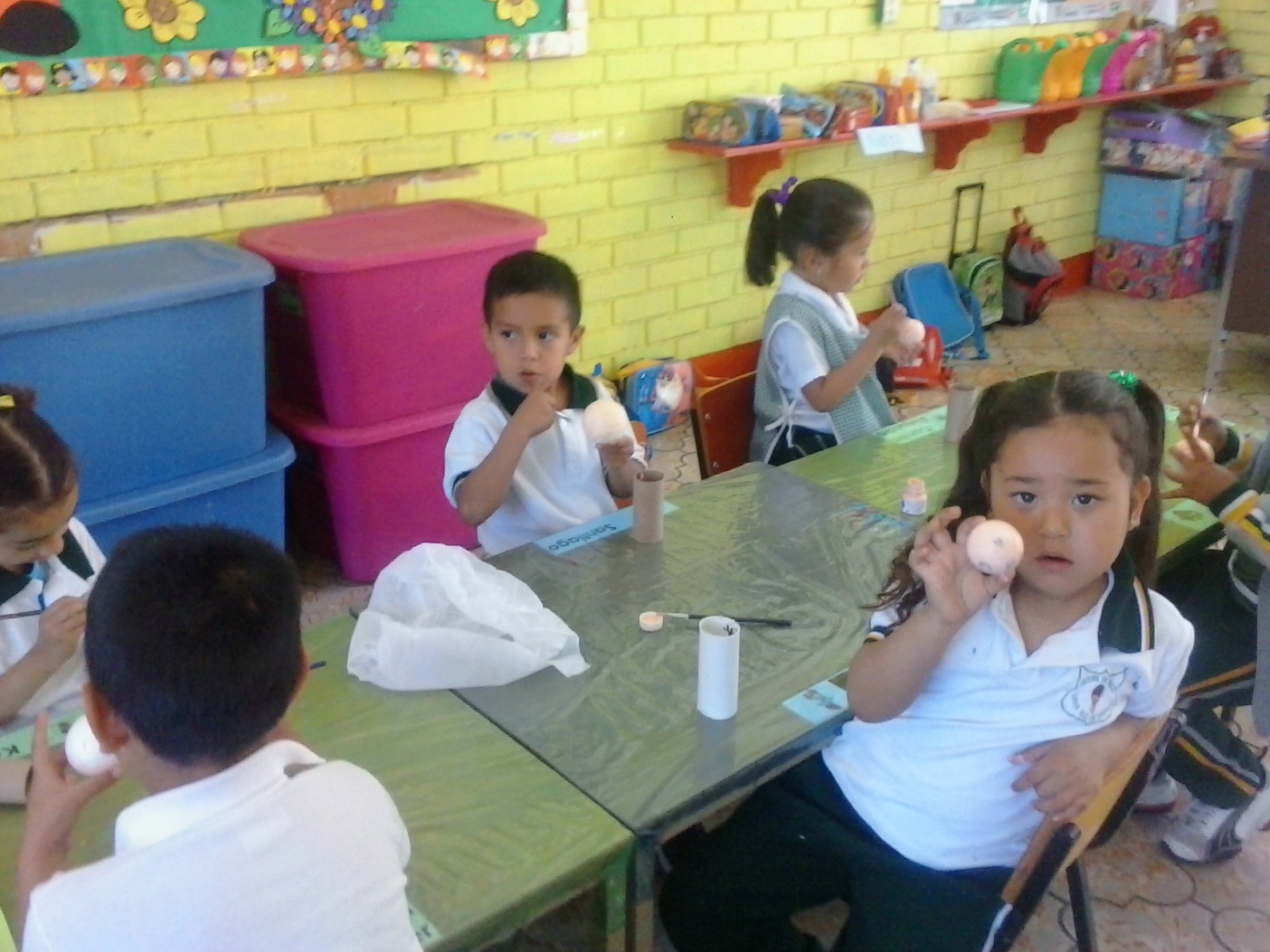 DIA 2: TALLERES
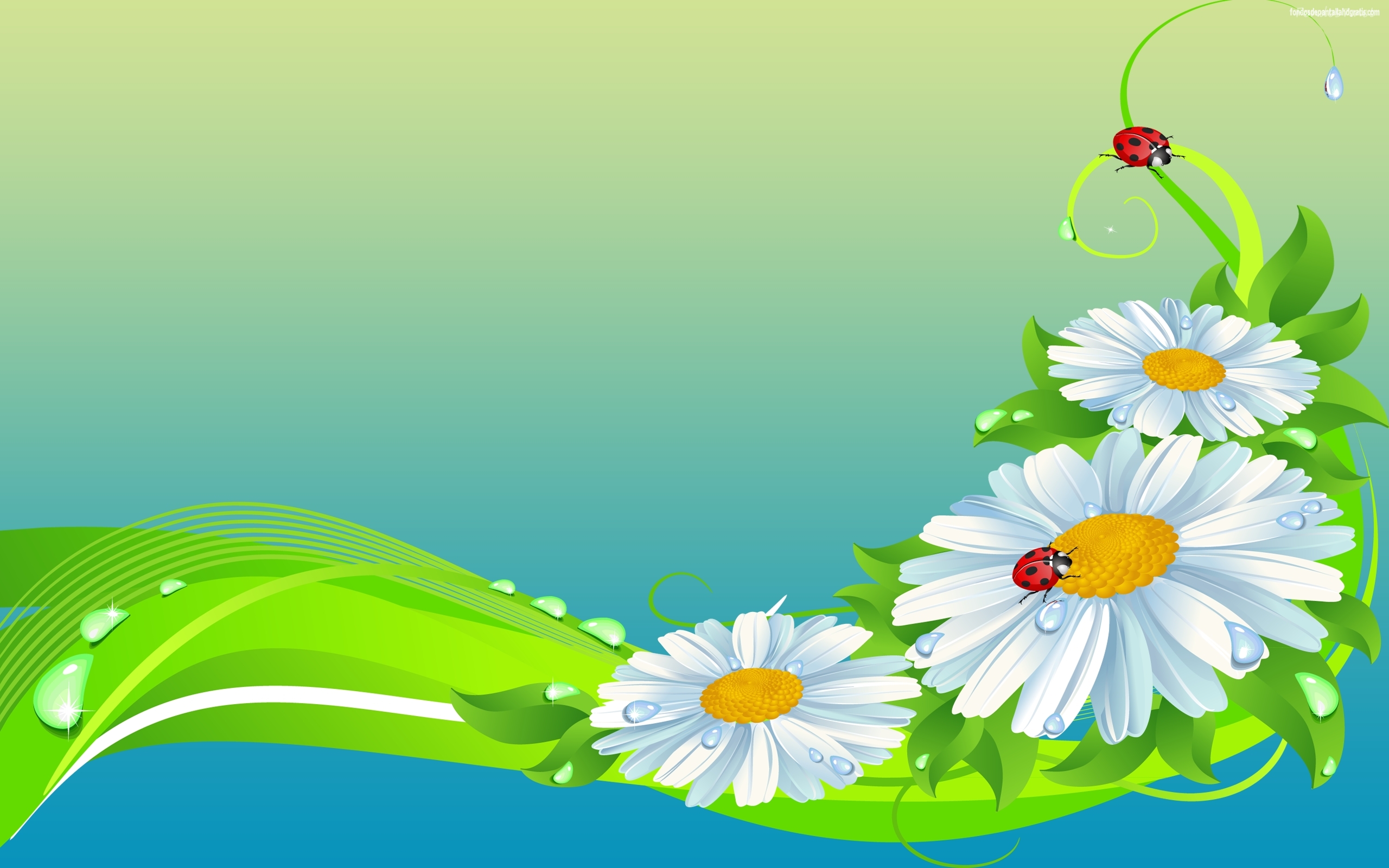 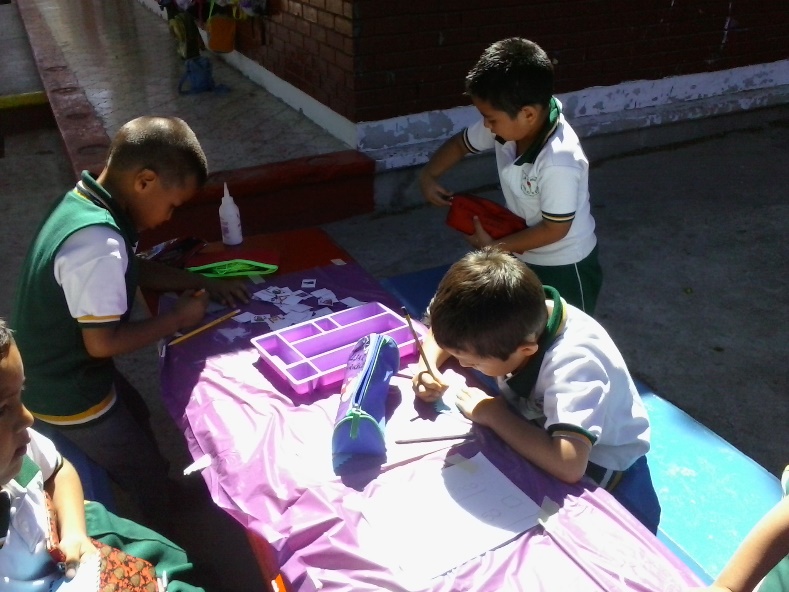 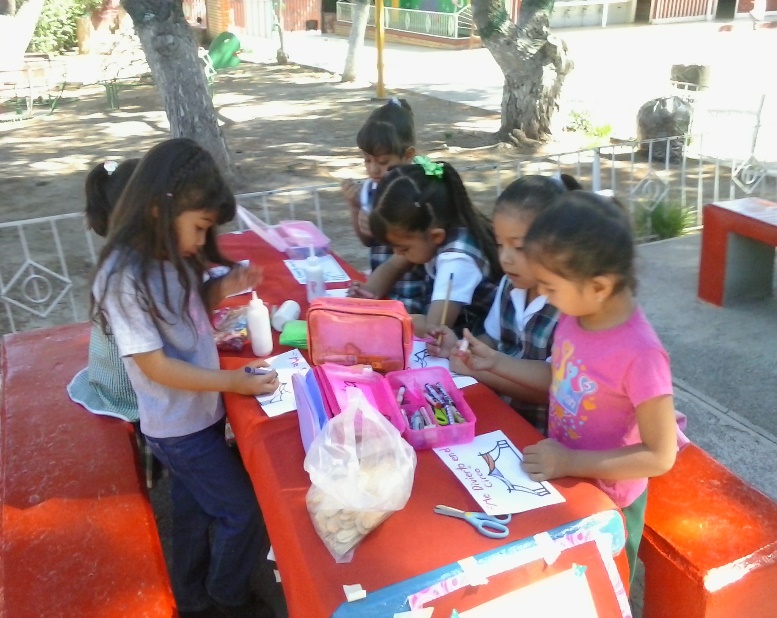 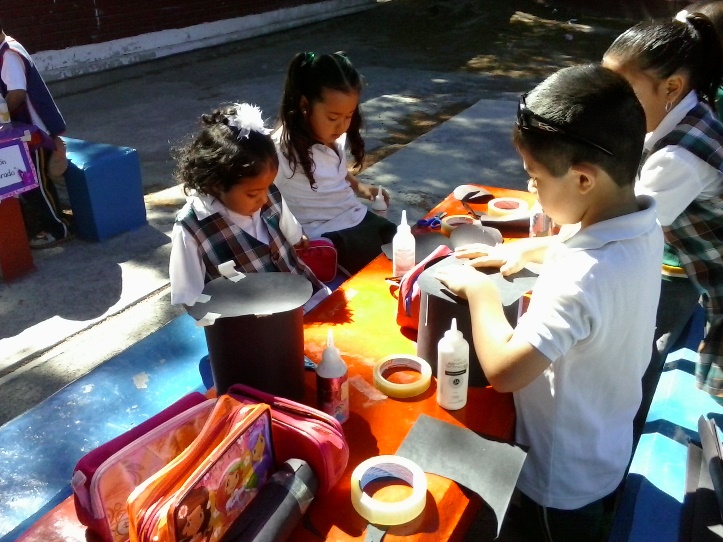 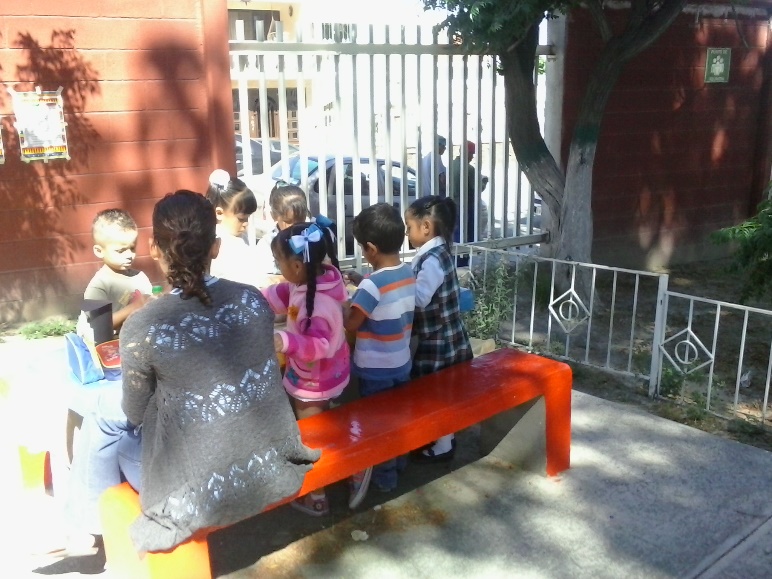 DIA 3: RINCONES 
ESPACIO: PATIO
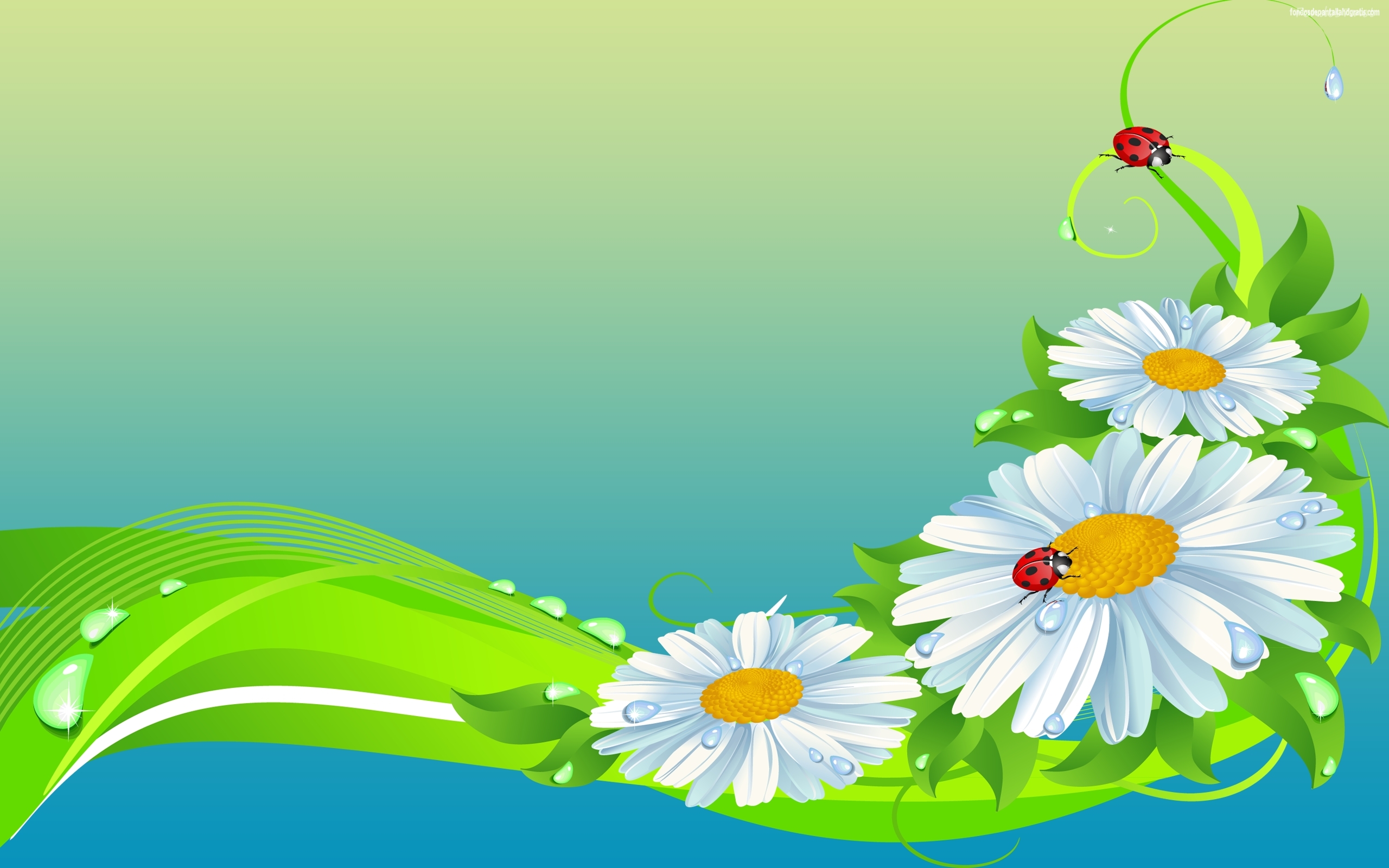 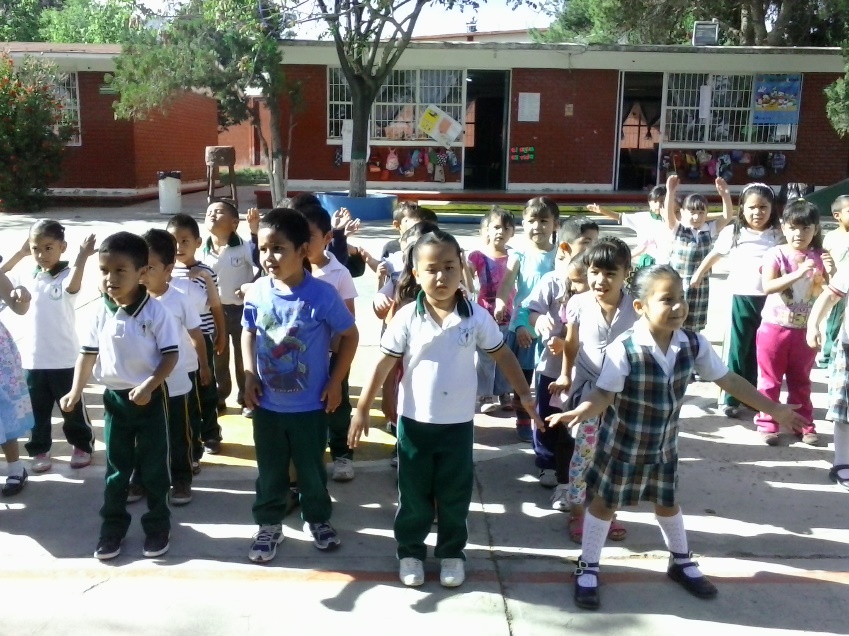 DIA 4
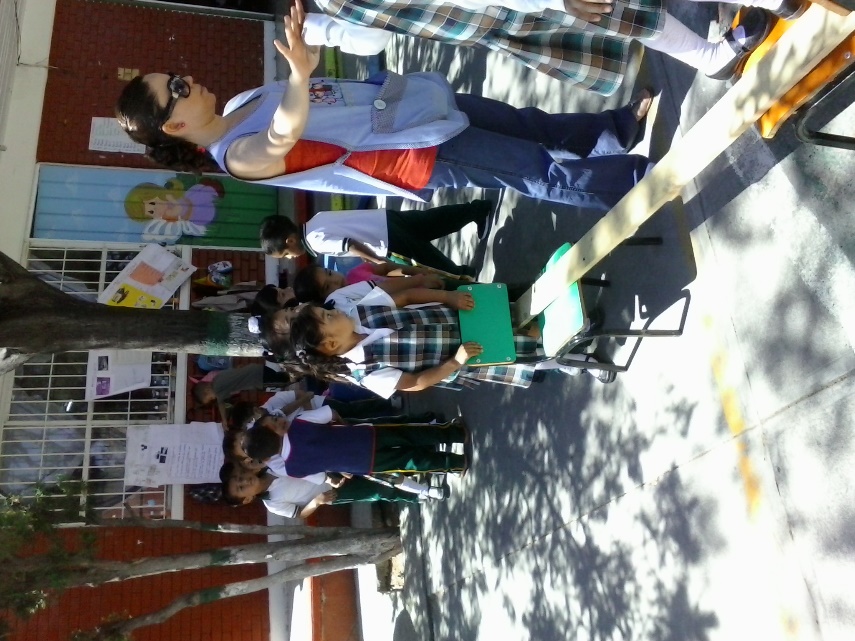 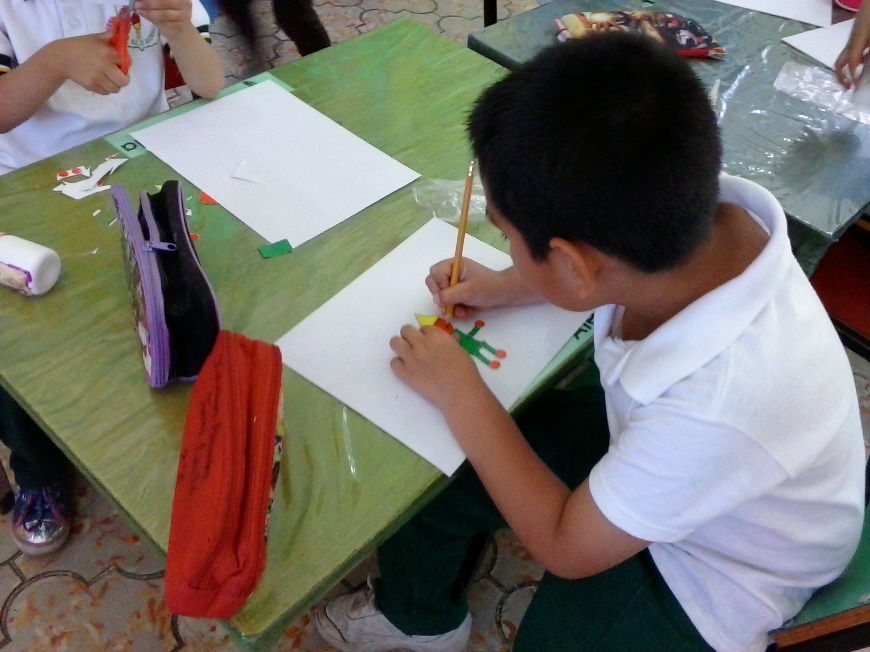 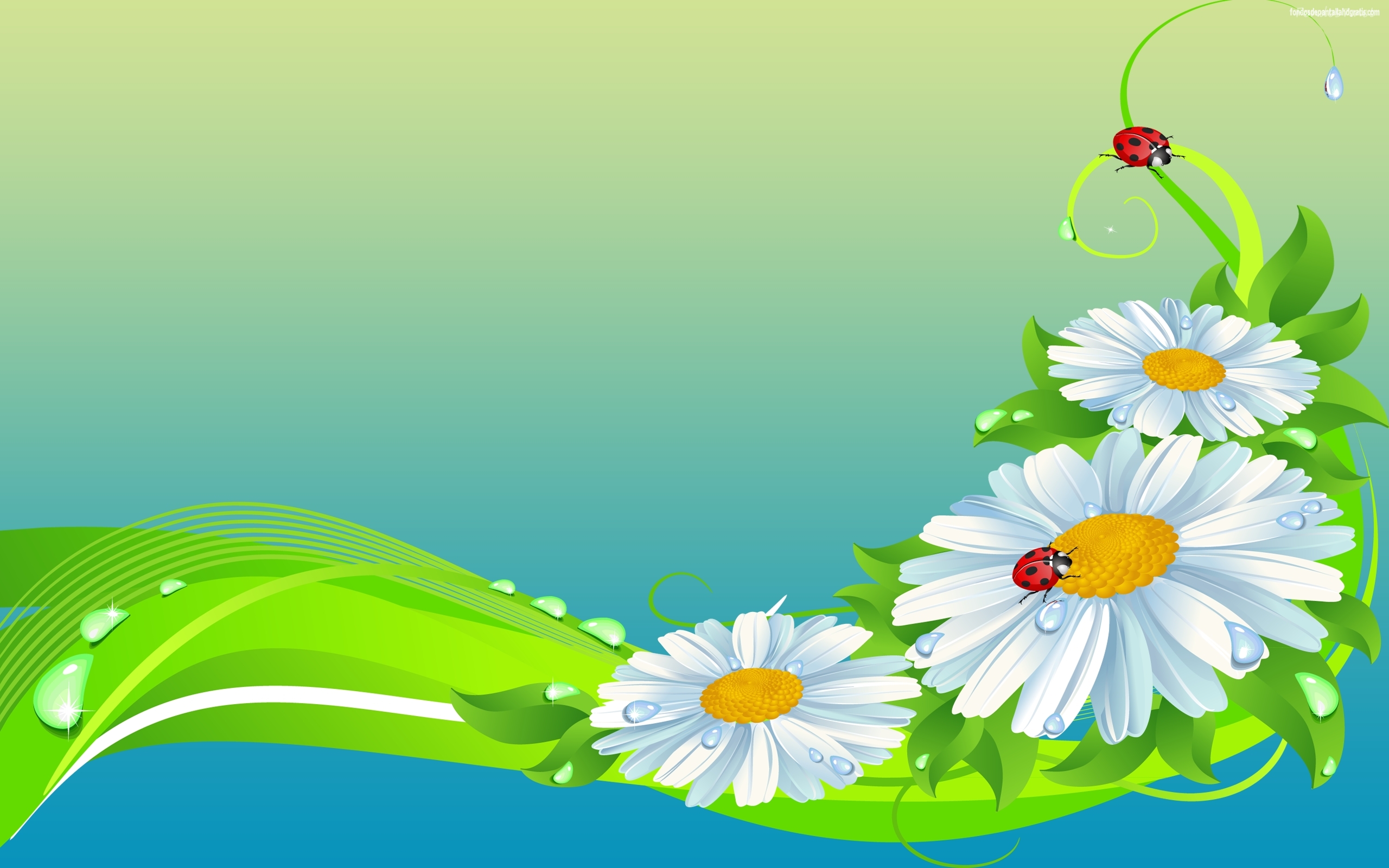 DIA 5: JUEGO SIMBOLICO
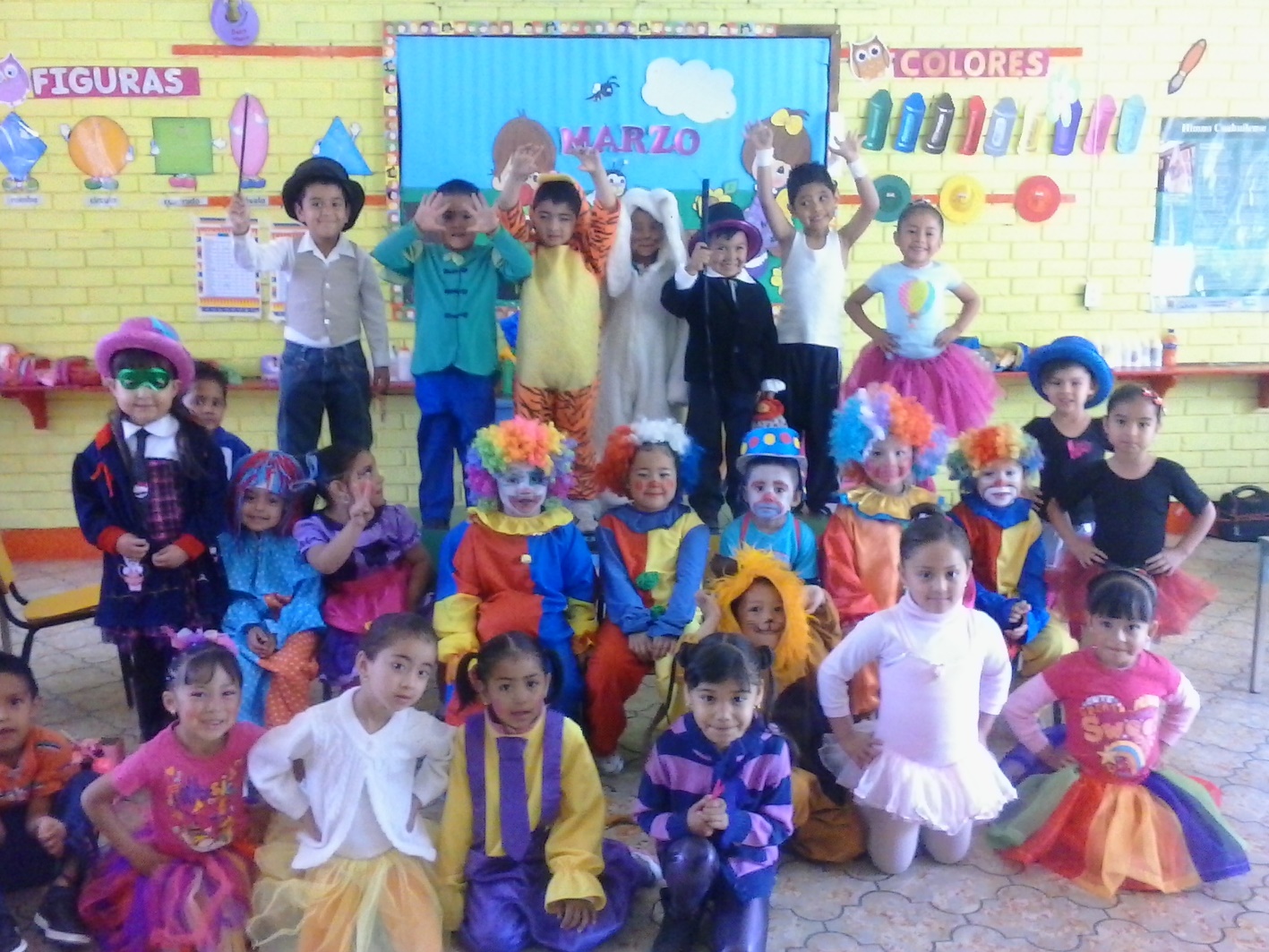 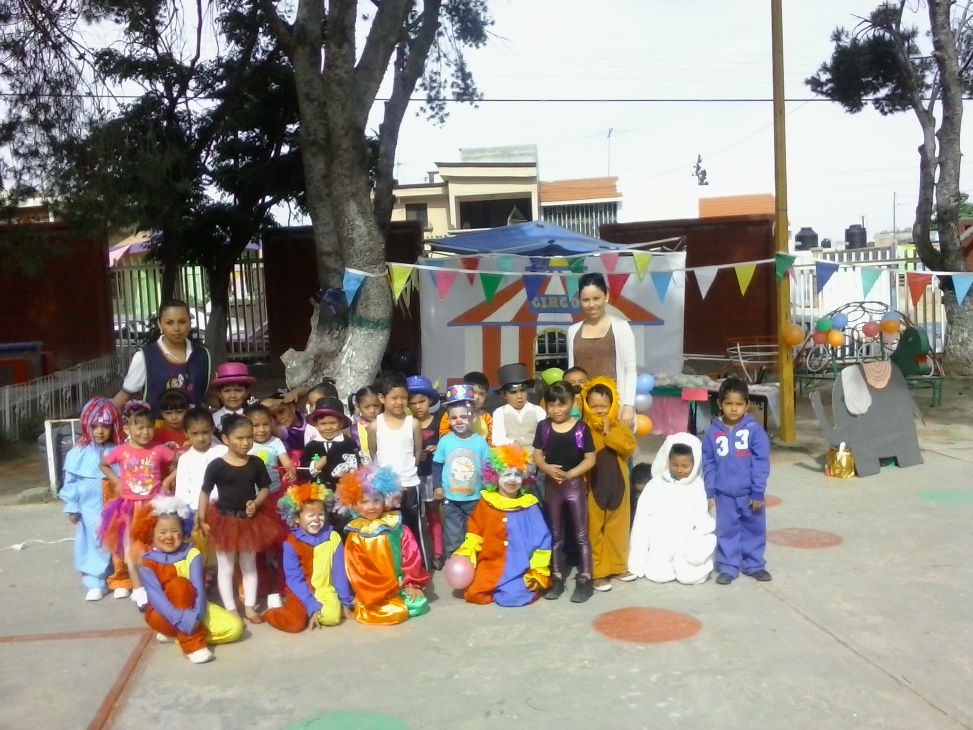 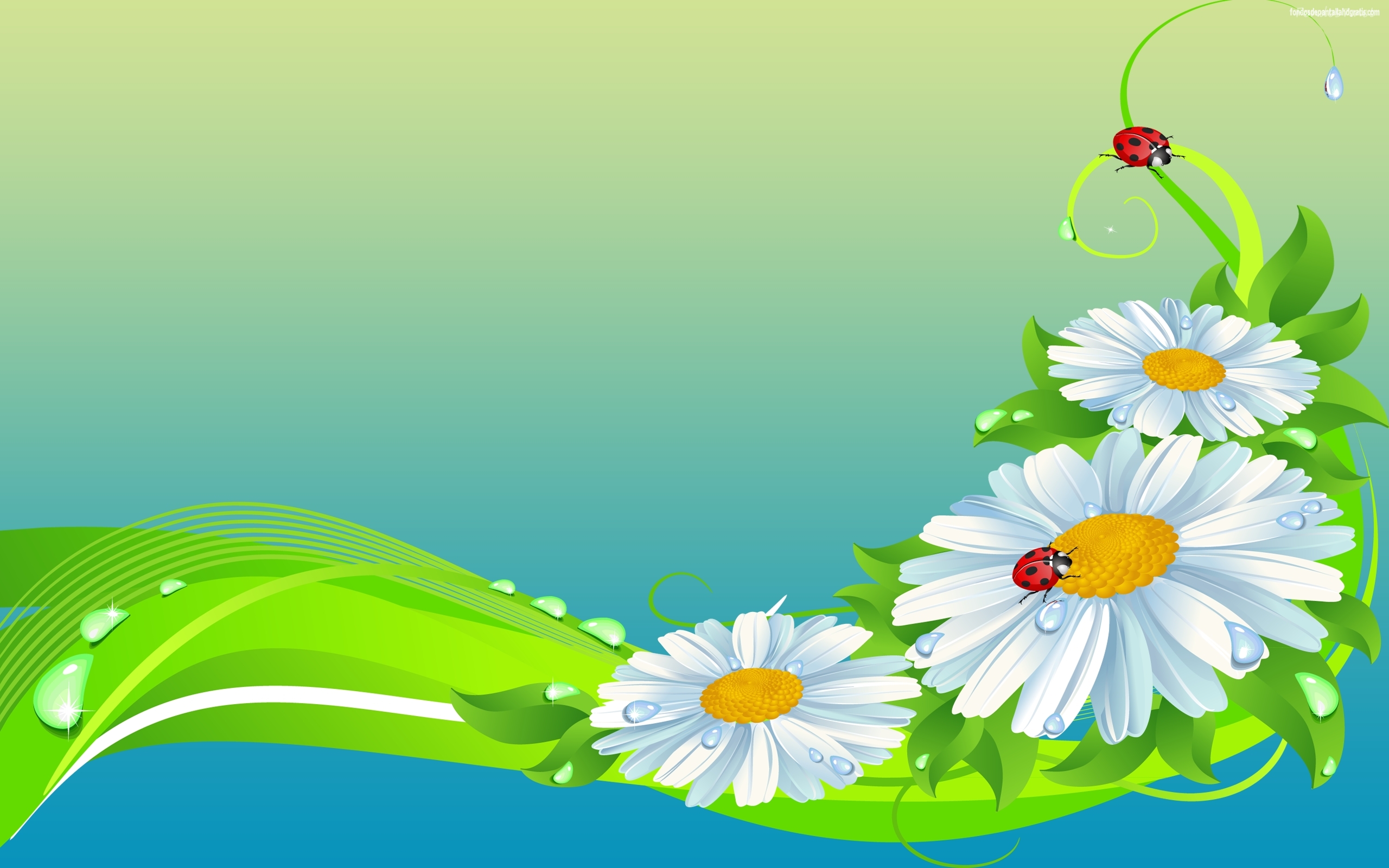 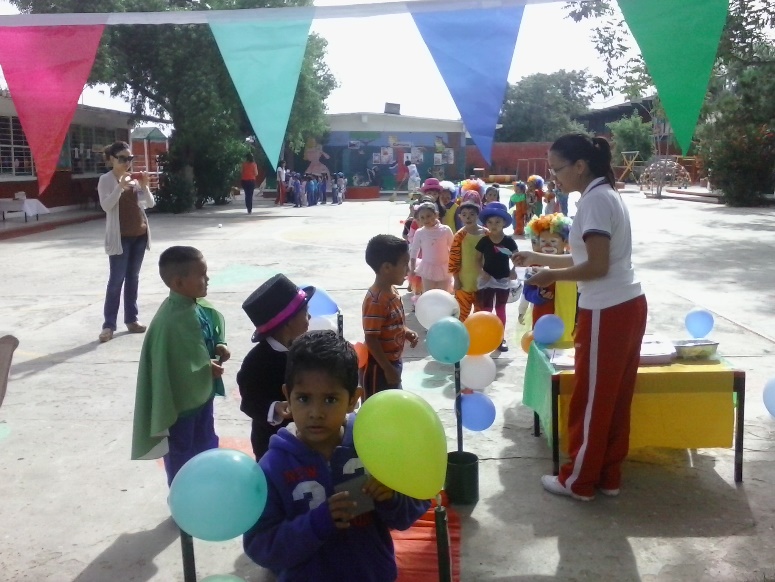 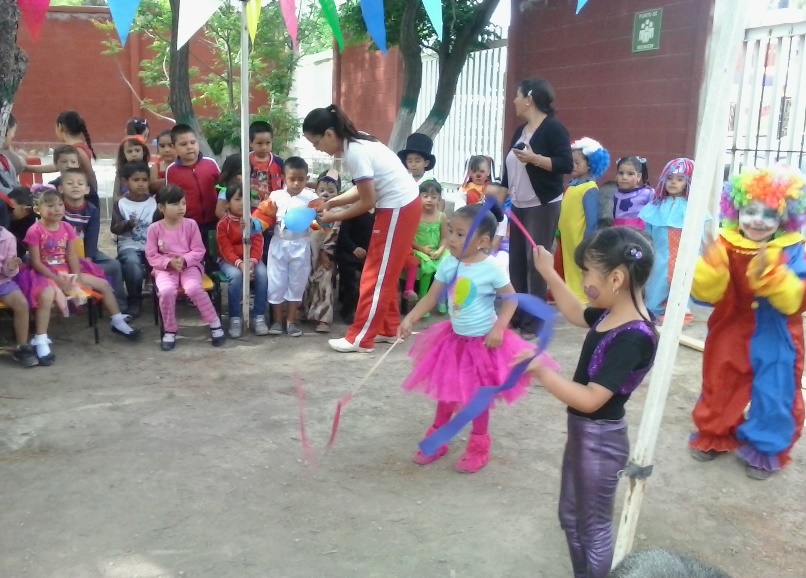 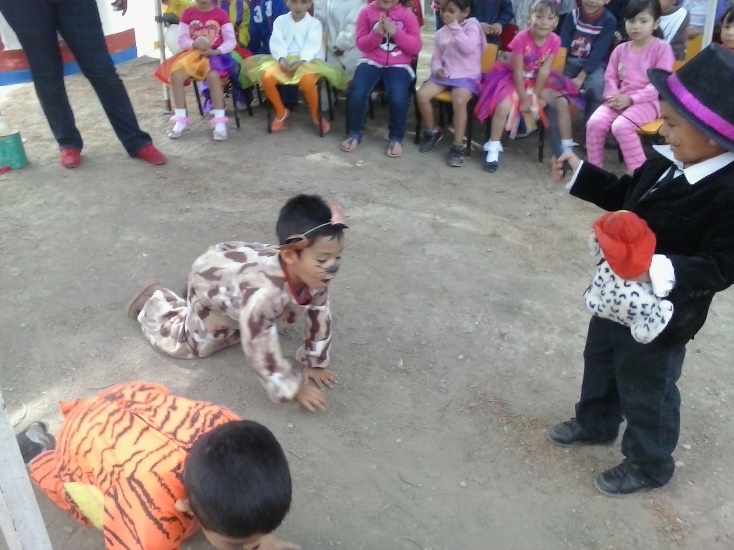 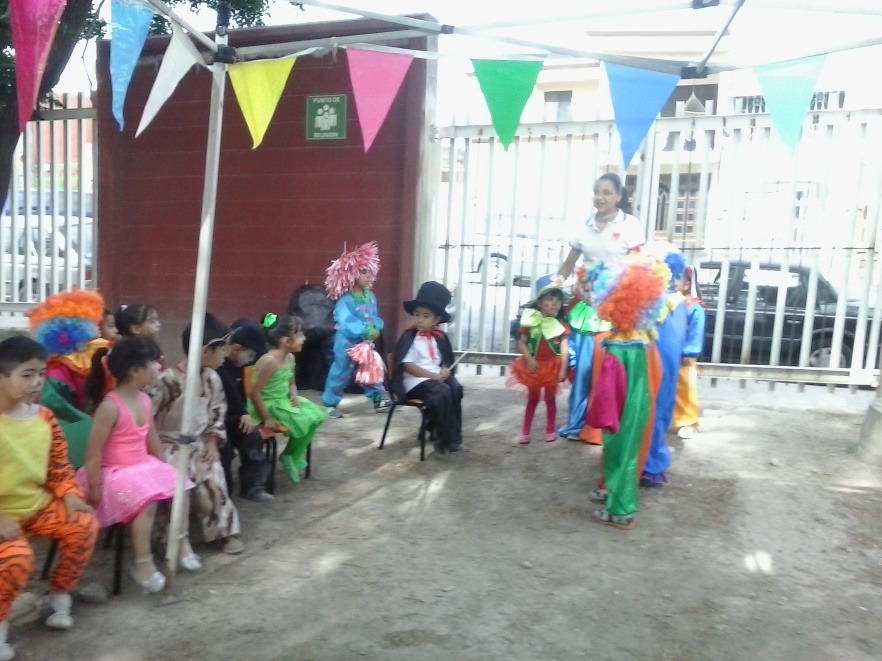 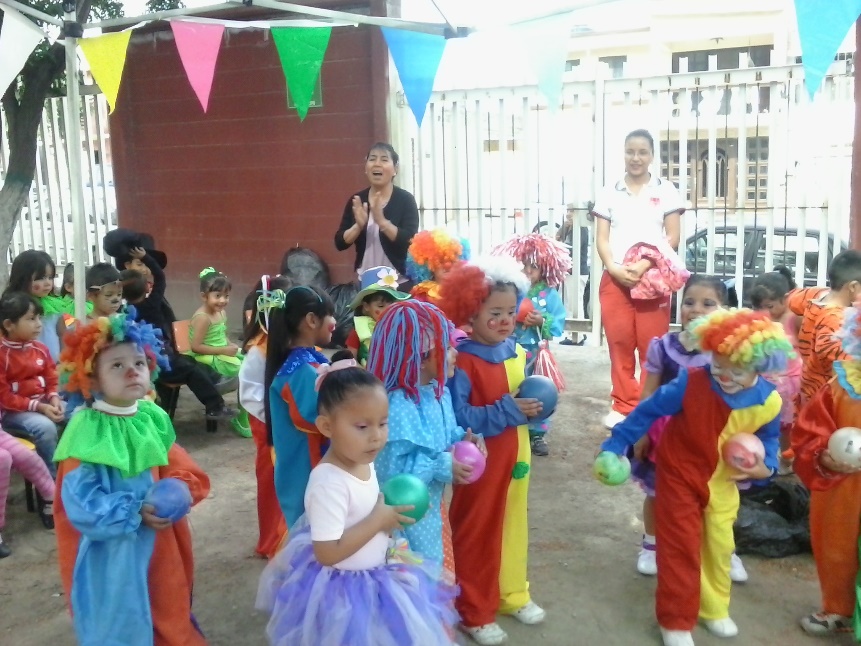